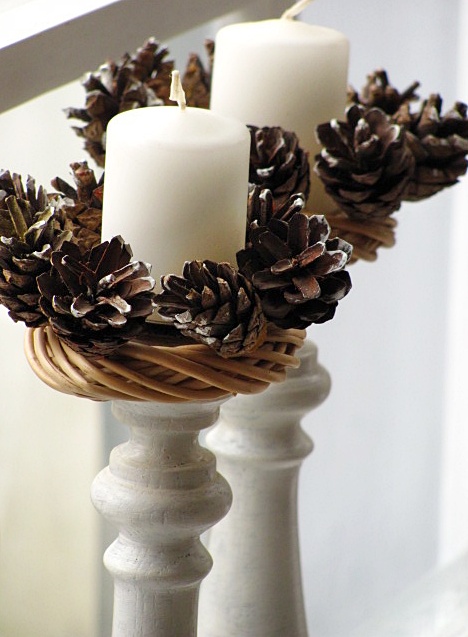 Češer
Izradila: Ana Gerić, 8.b
Sadržaj
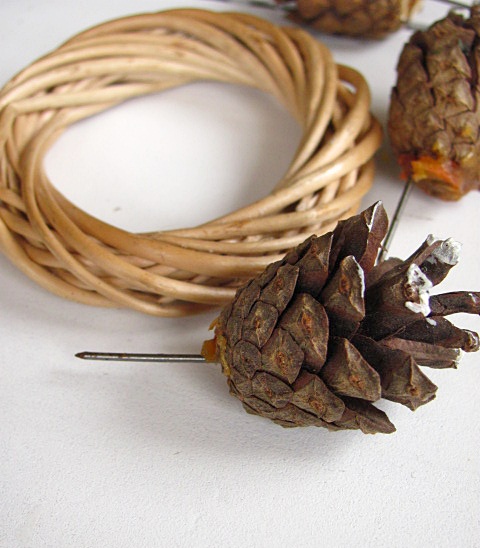 Što je češer?
Vrste češera
Ženski češer
Muški češer
Oprašivanje 
Oplodnja 
Zanimljivosti
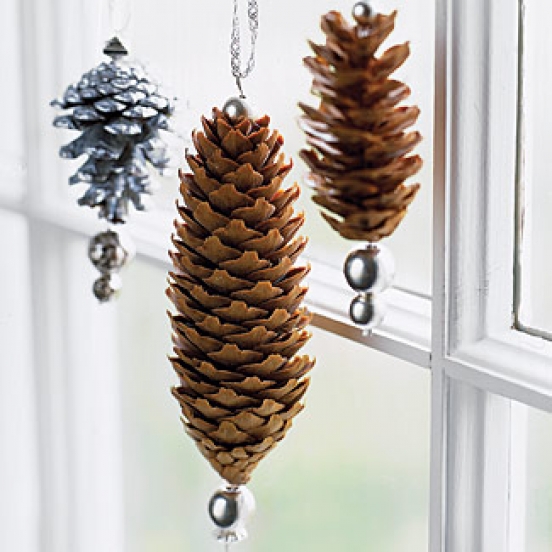 Što je češer?
kratak izdanak četinjača, inačica strobilusa
jednospolni (muški i ženski češer)
oba spola najčešće se nalaze na istoj biljci
naziva se jednodospolnost
Vrste češera
muški:
češer libanonskog cedra
bora
araukarije
ženski:
češeri obične borovice
običnog čempresa
balkanskog bora
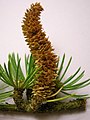 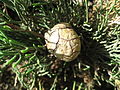 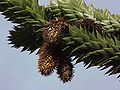 ženski češer običnog čempresa
muški češer araukarije
češer libanonskog cedra
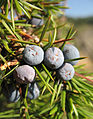 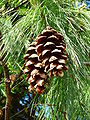 muški češer bora
ženski češeri balkanskog bora
ženski češeri obične borovice
Ženski češer
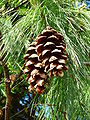 kod većine vrsta su odrvenjeli
unutar ženskih češera razvija se sjeme
čine ih plodni listovi
u svakom plodnom listu su dva sjemena zametka sa ženskom spolnom stanicom
leže otvoreno na plodnim listovima
Muški češer
čine prašnički listovi skupljeni u rese
svaki ima dvije peludnice s peludnim zrncima
u svakom su dvije nepokretne spolne stanice
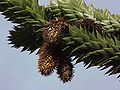 Oprašivanje
zrnca peluda su lagana, pa ih raznosi vjetar
donese li ih do sjemenih zametaka ženskog češerića, dolazi do oprašivanja
Oplodnja
nakon oprašivanja dolazi do oplodnje
iz oplođene jajne stanice nastaje klica-zametak nove biljke
Zanimljivosti
iz sjemenih zametaka na svakom plodnom listu nastaju dvije sjemenke
zeleni plodni listovi se odrvene i rašire
listovi sa sjemenkama čine plod, češer
zreli češer je okrenut prema dolje
sjemenke su lagane, ispadaju iz češera i raznosi ih vjetar
Literatura
https://hr.wikipedia.org/wiki/%C4%8Ce%C5%A1er
Hvala na pažnji!